Over de makers
Inhoud cursus
‘Laat voeding uw medicijn zijn’
CURSUS:EET JE GEZOND?!
Ieder moment van de dag iets lekkers en gezonds!
Stap voor stap naar een gezonder voedingspatroon
U leert in deze cursus hoe u stap voor stap naar een gezonder voedingspatroon  komt.  U weet na afloop wat voedingsmiddelen in ons lichaam doen, wat positief en wat negatief voor onze gezondheid werkt en waarom.  Maar niet alleen de theoretische achtergrond komt aan bod. U gaat ook aan de slag met het maken van allerlei recepten. Kook- en baktechnieken maakt u zich onder begeleiding eigen. 

Aan het eind van de cursus bent u in staat elk moment van de dag iets lekkers en gezonds op tafel te zetten. En u weet ook waarom dat gezond is. Daardoor kunt u uw eigen gezondheid (en van uw gezin) door middel van de juiste voedingskeuzes  verbeteren.
Hanneke is natuurvoedingsadviseur en heeft een eigen praktijk voor orthomoleculair voedingsadvies. Ze begeleidt mensen met klachten/ziekten stap voor stap naar een gezonder voedingspatroon om zo de klachten/ziekten te doen verminderen/verdwijnen.
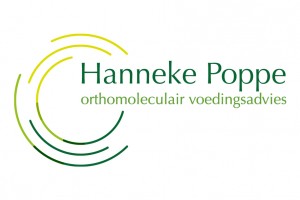 De cursus bestaat uit zes avonden van 2,5 uur (19.00-21.30 uur). Uniek aan deze cursus: u weet niet alleen wat voor u gezond is en waarom. U heeft ook allerlei lekkere recepten al geoefend. Zo kunt u zelf gemakkelijk aan de slag naar een gezonder voedingspatroon.   

25 september 19	Les 1: ontbijt
9 oktober	Les 2: ontbijt/tussendoortjes
23 oktober	Les 3: tussendoortjes
30 oktober	Les 4: lunch
13 november	Les 5: diner
27 november	Les 6: diner/feest

Prijs cursus, inclusief uitgebreid naslagwerk: € 363,- 
Plaats: Boven-Leeuwen
Hanneke Poppe
Mirjam van Gils
Meer informatie
Mirjam van Gils is een professionele kokkin met ruim 15 jaar ervaring in diverse soorten restaurants. Van middenklasse tot familie restaurant en van sterrenzaak tot grand-café restaurant.
Mirjam heeft een leermeester diploma. Sinds 2008 geeft Mirjam  kooklessen en kookworkshops aan huis in Boven-Leeuwen.
“Laat voeding uw medicijn zijn” (uitspraak Hippocrates). Ons lichaam is een machine die draait op de juiste voedingsmiddelen. Denk aan vitaminen, mineralen, fytonutriënten, vetzuren, eiwitten en koolhydraten. In ons voedingspatroon ontbreekt het nog wel eens aan de juiste voedingsstoffen. Daardoor kunnen klachten en ziekten ontstaan. 
Een ‘gebruiksaanwijzing’ voor ons lichaam hebben we echter niet meegekregen. Deze cursus brengt daar verandering in!

Pak nu uw gezondheid aan en leer uw lichaam te voeden met echte voeding. Voeding die uw gezondheid ondersteunt en bevordert.
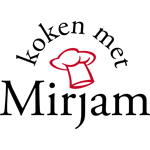 .
Voor meer informatie of inschrijving kunt u mailen naar kokkin@kokenmetmirjam.nl